Role of Generative AI
AI has evolved significantly, from simple statistics to the complex artificial intelligence systems we see today. Initially focused on pattern recognition and prediction through statistical methods, AI has expanded to include data science, machine learning, and deep learning. Recent advancements in computing power, data availability, and research have accelerated AI development, leading to groundbreaking applications in various fields, particularly in identity verification (IDPV).
 
Two major innovations driving AI are Transformer Models and Generative Adversarial Networks (GANs). Transformer Models, such as those used in natural language processing applications like ChatGPT, utilize neural networks to understand context and process vast datasets, enabling capabilities like conversation simulation and text summarization. GANs, consisting of a generator and a discriminator, create realistic content, including images, videos, and audio, which has significant implications for generating synthetic media and deepfakes.

In the realm of IDPV, AI technologies like computer vision, biometrics, and natural language processing are revolutionizing the field. Computer vision techniques such as optical character recognition (OCR) and object detection enhance document verification, while biometrics, including face, fingerprint, and voice recognition, provide robust identification methods. Additionally, pattern and anomaly detection, behavioral analysis, and risk scoring improve security and fraud detection. As AI continues to evolve, it is crucial to adapt and innovate to address emerging challenges and leverage new opportunities in IDPV.
0
Introduction to the RIDV Diagrams
The following diagrams illustrate the RIDV Process at a high level. They are intended to provide a concept framework only and not to illustrate the detailed complexity of the technical process. The diagrams identify four (4) channels of input into an RIDV system:
Live Biometric Capture Channel
Identity Document Capture Channel
Environment Risk Factors Channel
Manual Workflow for edge cases that require adjudication based on the inability of the automated process to accept or reject them. 
The initial RIDV Process diagram illustrates the foundational workflow.
The RIDV Attack Vector diagram layers Deepfake Attack Vectors identifying workflow vulnerabilities.
The IRDV Countermeasures diagram layers prevention, detection, and responses on the identified workflow vulnerabilities.

The diagrams follow from earlier work on codifying possible presentation attack points in biometric systems as included in ISO/IEC 30107-1:2016 and other industry research, such as that done by Stephanie Schuckers at CITeR.
1
RIDV Countermeasures
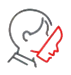 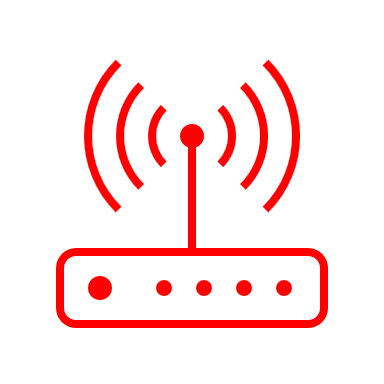 Host System
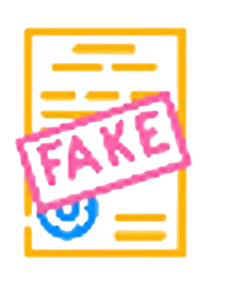 11
Biometric Comparison
NOTES
Data Capture at the edge is often stored as Reference Data on the host (for model building, adjudication, extensibility)
Signal Processing may be on the edge device, host system, or hybrid
Live Biometric Capture Channel
Automated Workflow
Baseline IDV Process
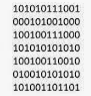 Edge Device
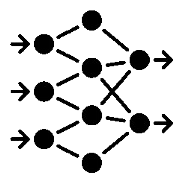 8
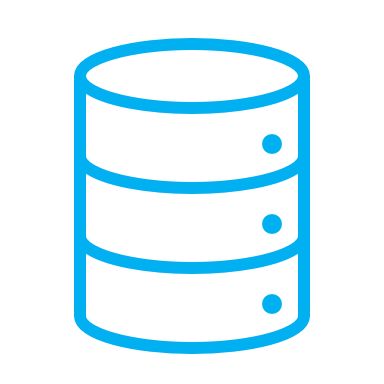 2
1
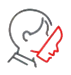 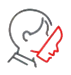 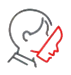 Signal Processing
Data Capture
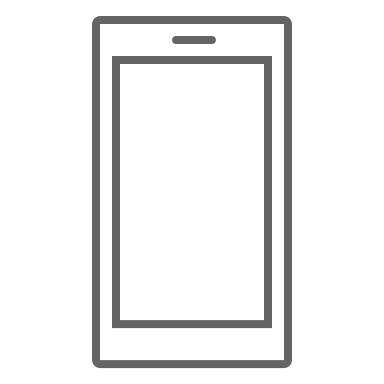 Biometric Reference Data
IDV Decision Engine
Document Comparison
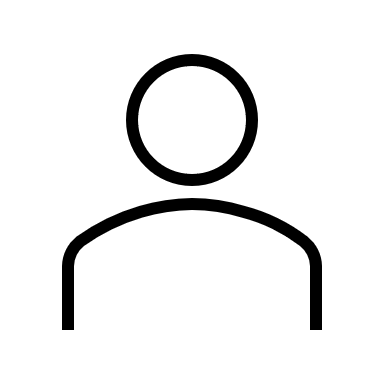 Identity Document Capture Channel
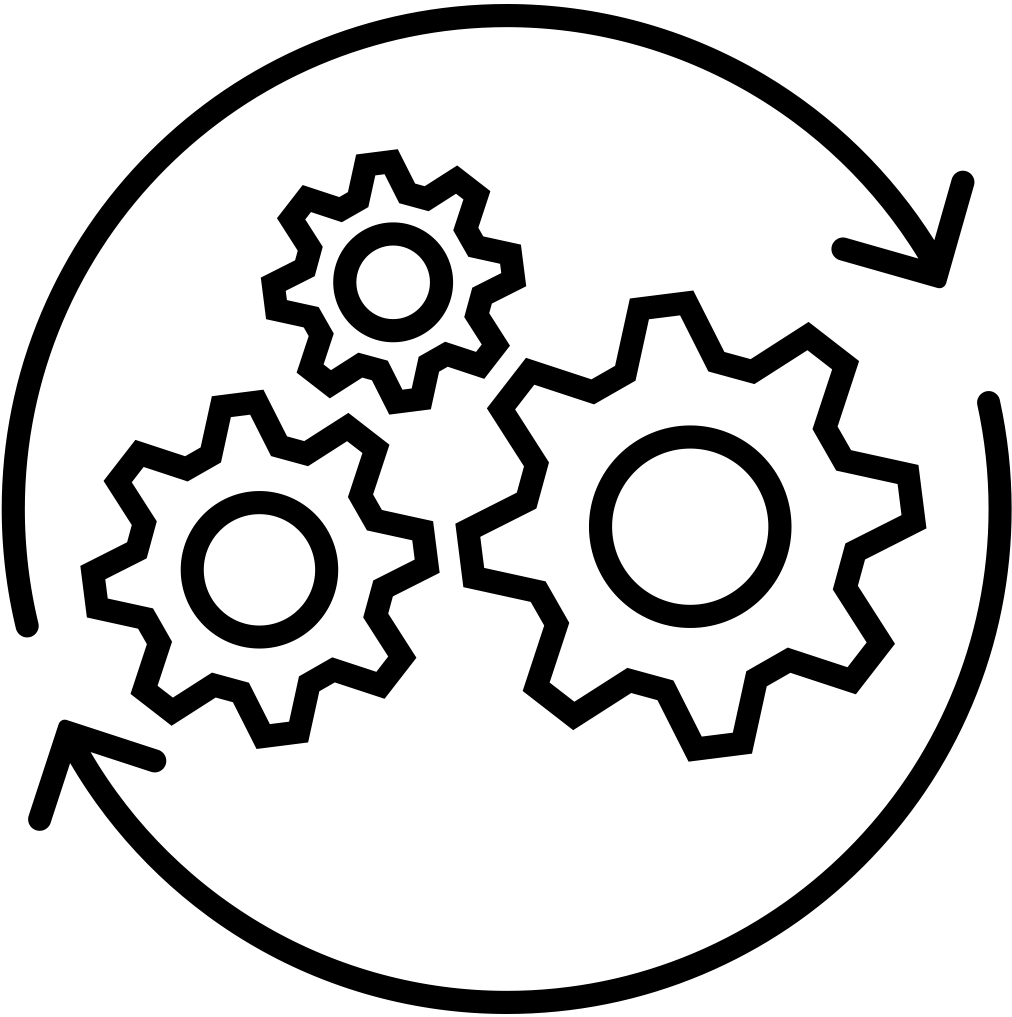 Accept
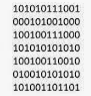 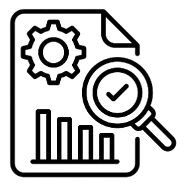 Edge Device
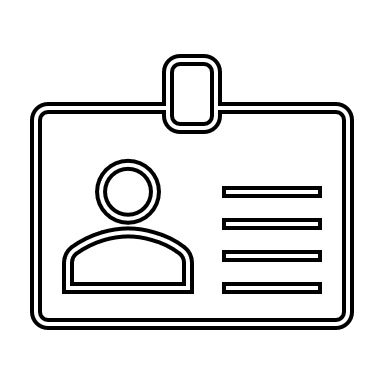 Reject
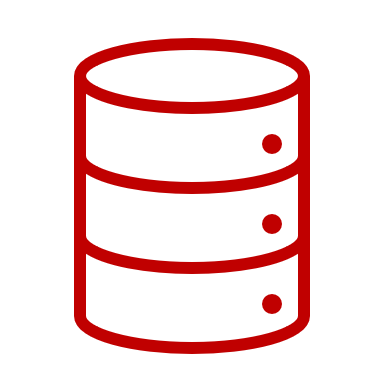 9
Countermeasures 
Biometric liveness/PAD technologies, cryptographic systems, and environmental data signature analysis. 
Sensor/input isolation and control capabilities, biometric liveness/IAD technologies, cryptographic systems, and environmental data signature analysis.
Optical Character Recognition (OCR), cryptographic systems, identity document validation and verification systems, biometric matching systems, and reference data comparison.
Sensor/input isolation and control capabilities, cryptographic systems, identity document validation and verification systems, biometric matching systems, and reference data comparison.
Data signature analysis and reference data comparison
Sensor/input isolation and control capabilities, cryptographic systems, data signature analysis, and reference data comparison.
Biometric liveness /PAD and comparison, cryptographic systems , and interviewer training and policy. 
Biometric comparison, cryptography hic, and SEIM systems
Identity document cryptographic systems and SEIM systems.
Cryptographic systems and SEIM systems
Biometric matching and cryptographic systems, training, and policy.
3
4
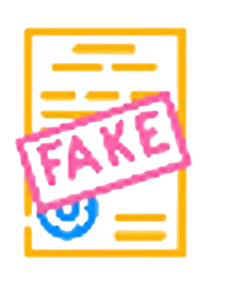 Data Capture
Signal Processing
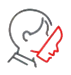 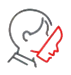 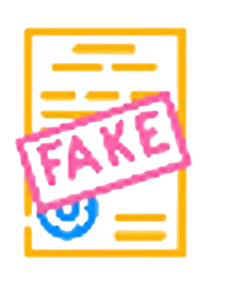 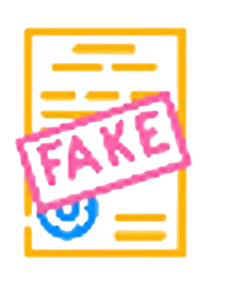 Identity Document  Reference Data
Attack Types
Environment Risk Factor Comparison
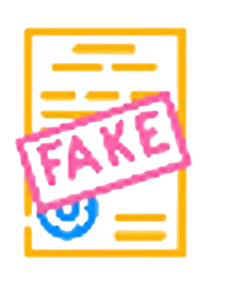 Document
Environmental Risk Factors Channel
Adjudicate
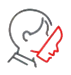 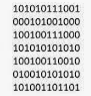 Biometric
Edge Device
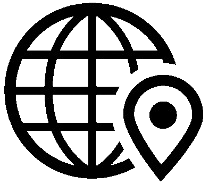 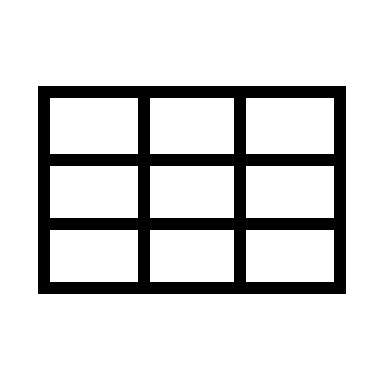 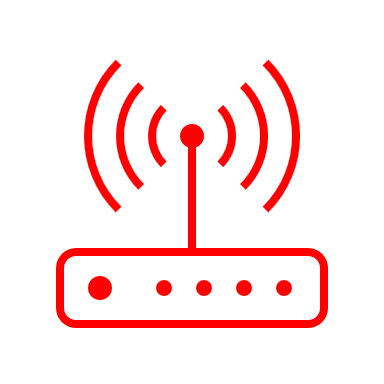 10
Other Data/Signals
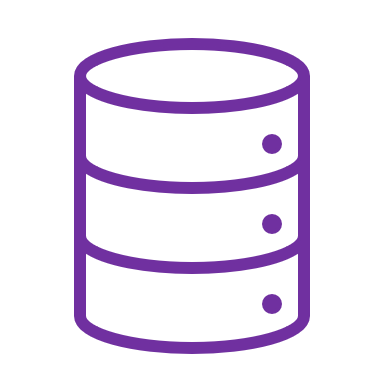 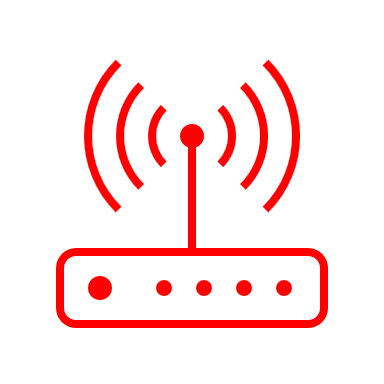 6
Data Capture
Signals Processing
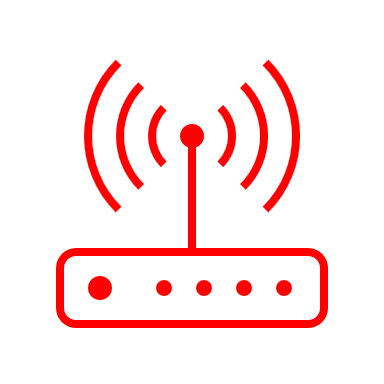 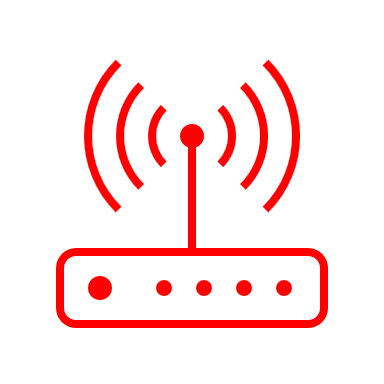 5
Environmental Risk Factors Reference Data
Manual Workflow
Process used for opt-out and/or exception handling
Accept
Edge Device
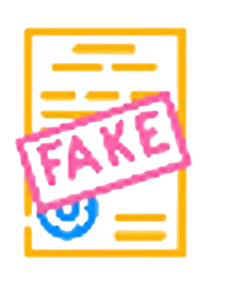 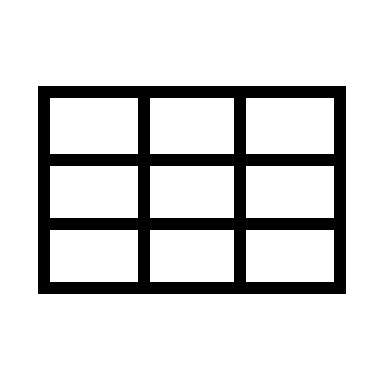 Data Review
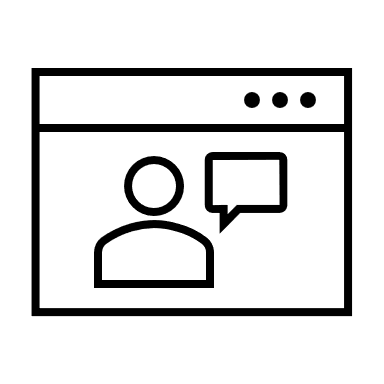 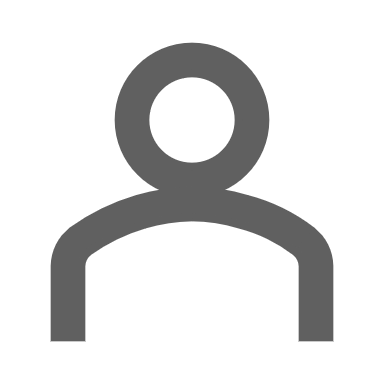 Reject
7
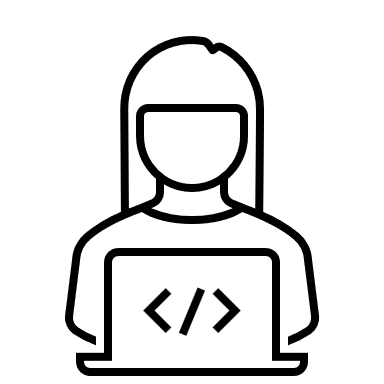 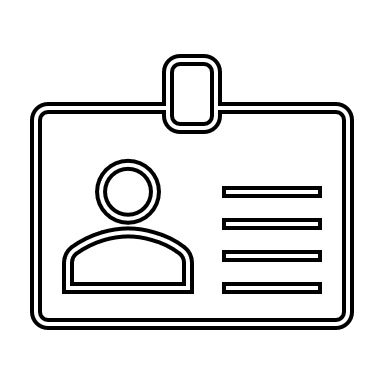 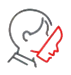 Live Video Chat
Human Review
2
RIDV Countermeasures Defined
AUTOMATED WORKFLOW
Live Biometric Capture Channel
1) Data Capture -  Deepfake Physical Presentation Attack  Countermeasures include biometric liveness/ presentation attack detection (PAD) technologies, cryptographic systems and environmental data signature analysis.
2) Signal Processing - Deepfake Injection Attack  Countermeasures include sensor/input isolation and control capabilities, cryptographic systems, biometric liveness technologies, injection attack detection (IAD), and environmental data signature analysis.

Identity Document Capture Channel 
3) Data Capture -  Deepfake /Modified document; Synthetic ID document Countermeasures include Optical Character Recognition (OCR), cryptographic systems, Identity Document validation, verification and liveness systems, biometric matching systems, and reference data comparison.
4) Signal Processing - Deepfake Synthetic Document Injection Attack Countermeasures include sensor/input isolation and control capabilities, cryptographic systems, identity document validation and verification, and liveness systems, biometric comparison systems and reference data comparison.

Environmental Risk Factors Channel 
5) Data Capture - Modified or Synthetic Data Attack  Countermeasures include data signature analysis and reference data comparison.
6) Signal Processing - Modified or Synthetic Data Injection Attack  Countermeasures include sensor/input isolation and control capabilities, cryptographic systems, data signature analysis, reference data comparison. 

MANUAL WORKFLOW
7) Live Capture- Deepfake in Live Video Chat Attack  Countermeasures include biometric liveness/PAD and comparison, cryptographic systems and interviewer training and policy.

HOST SYSTEM
8 -10) Reference Data (Biometric, Identity Document, Environmental Risk Factors) - Reference Data Injection Attack  Countermeasures include cryptographic systems, biometric matching systems, identity document verification , and Security Information and Event Management (SEIM) systems.

11) General System- Insider Threats Countermeasures include biometric matching systems, cryptographic systems, training and policy.
3